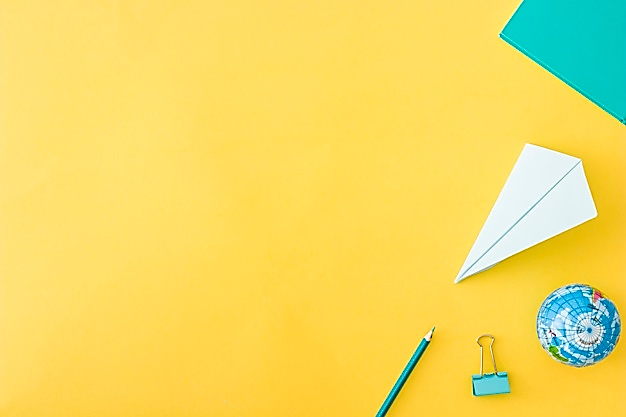 TỰ NHIÊN VÀ XÃ HỘI 
 LỚP 2
Bộ sách Cánh diều
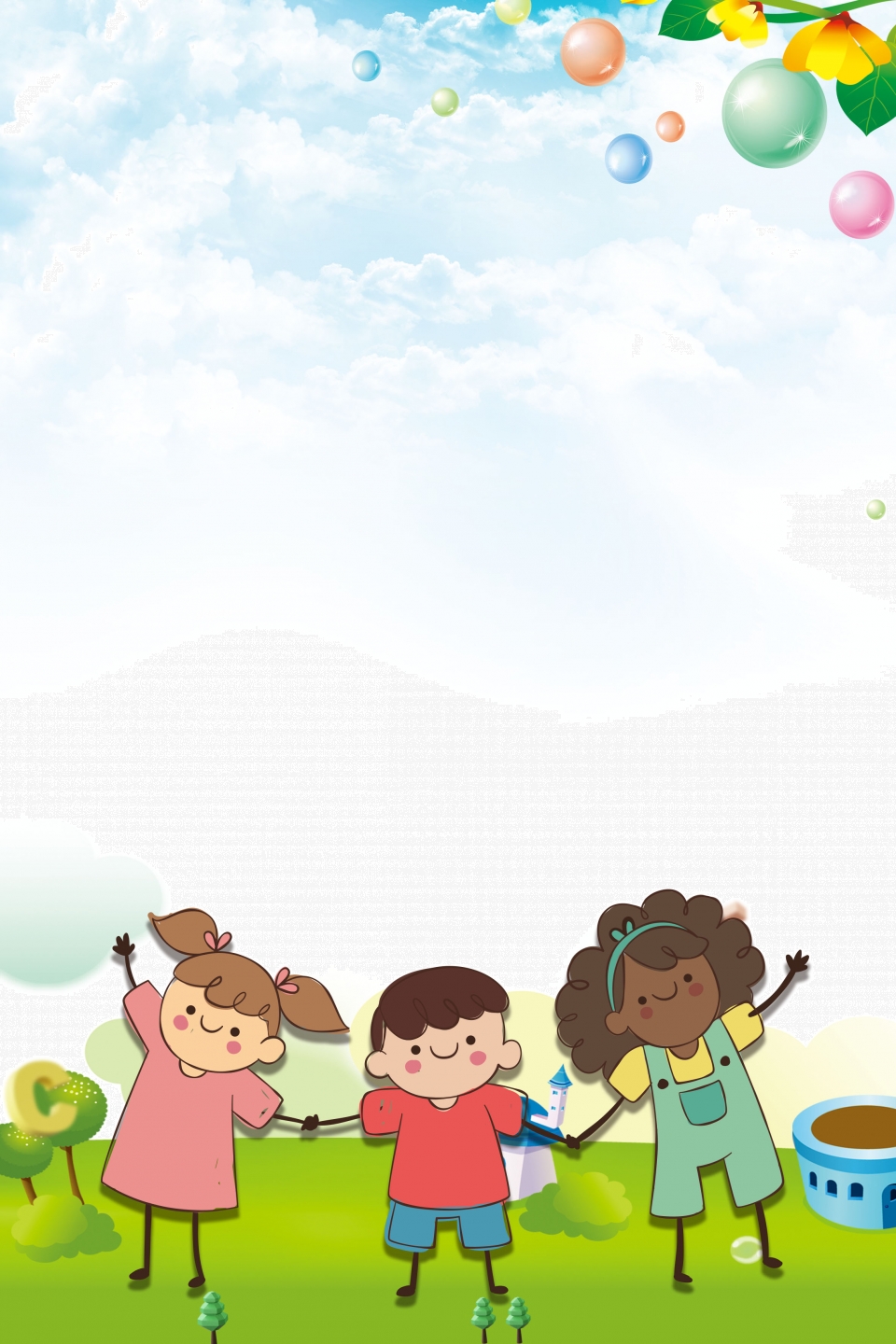 KHỞI ĐỘNG
M
Hát bài: Mời lên tàu lửa
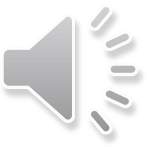 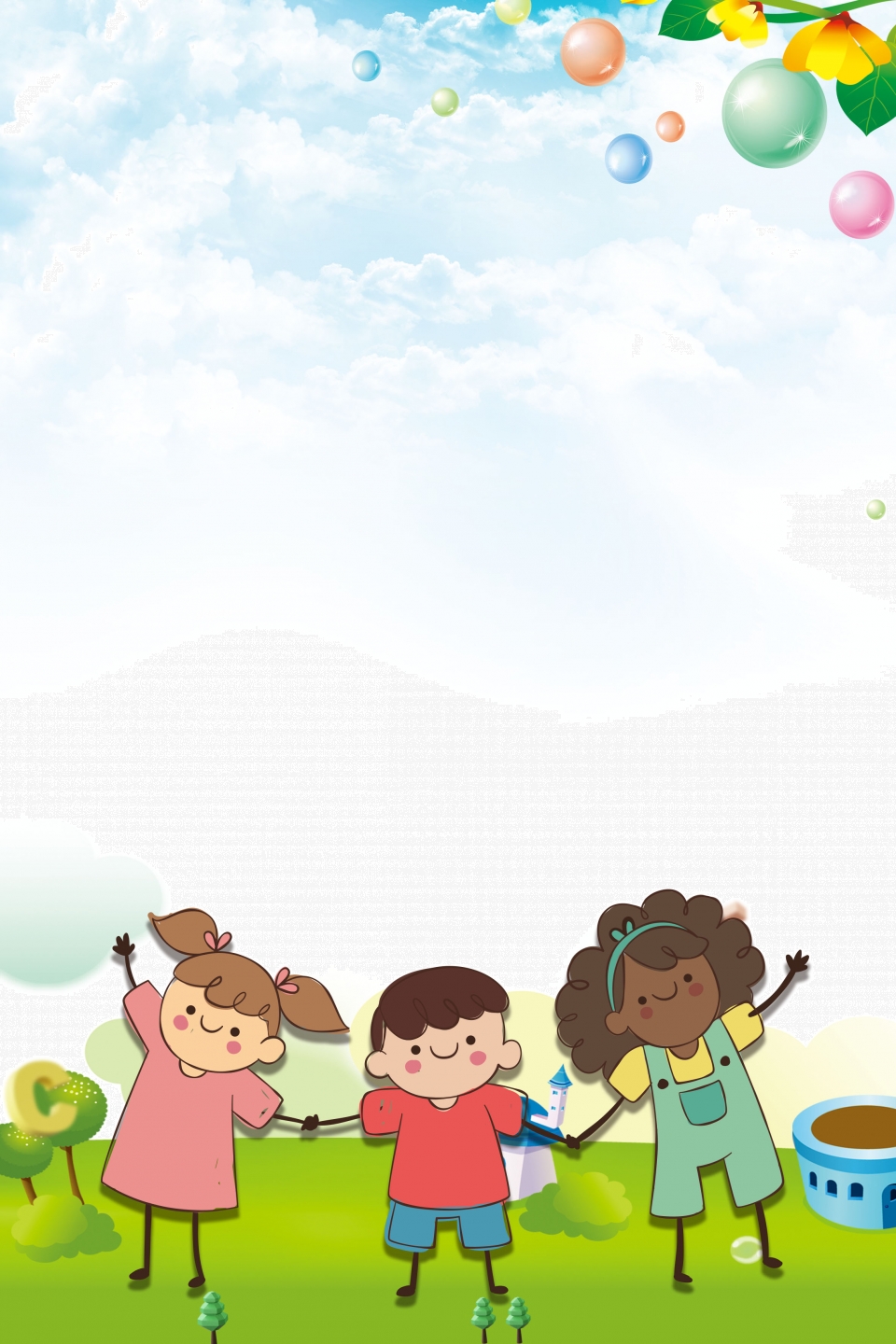 TỰ NHIÊN VÀ XÃ HỘI
Bài 8: ĐƯỜNG VÀ PHƯƠNG TIỆN GIAO THÔNG
TIẾT 2
Hoạt động 1: Một số phương tiện giao thông
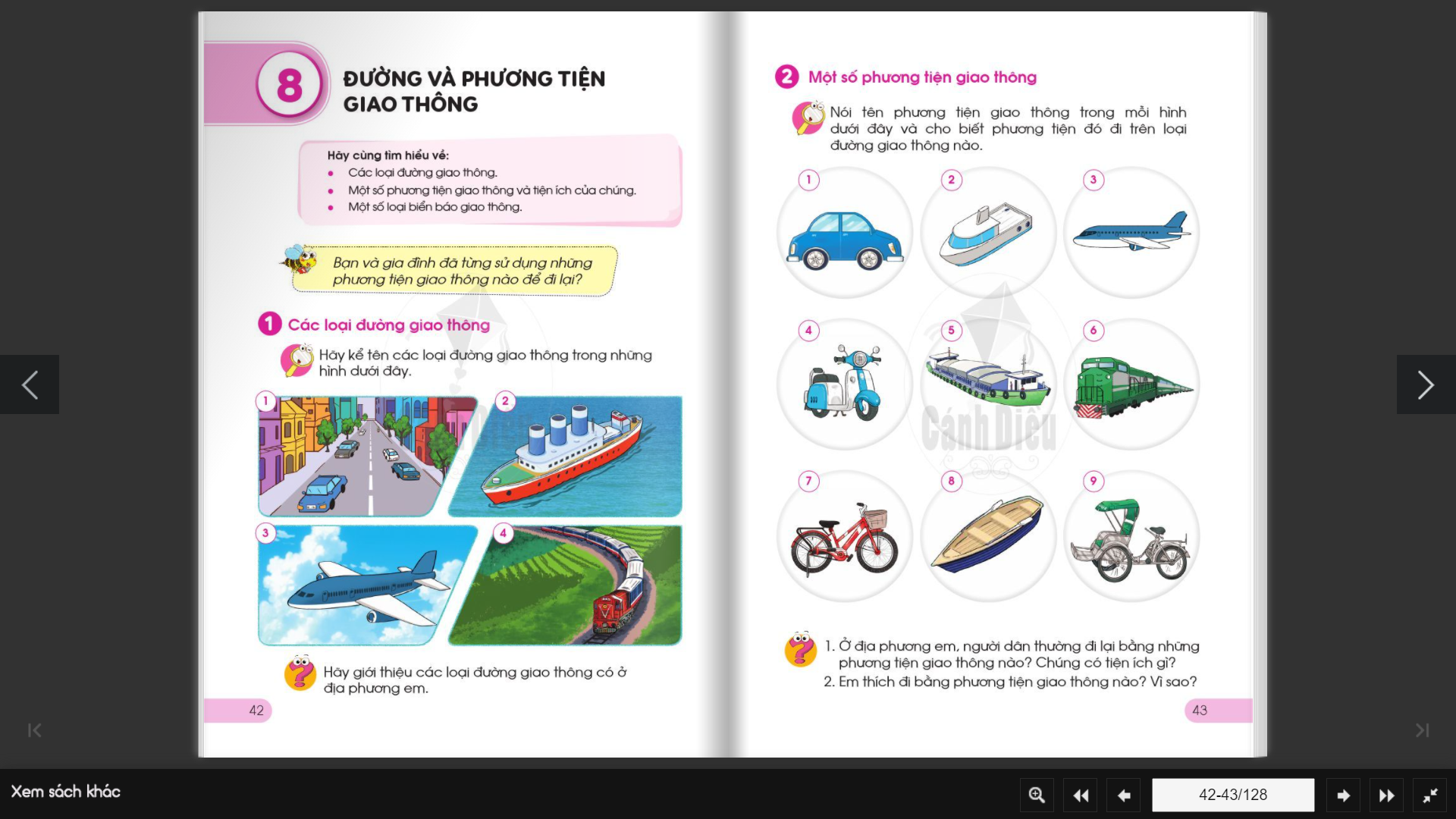 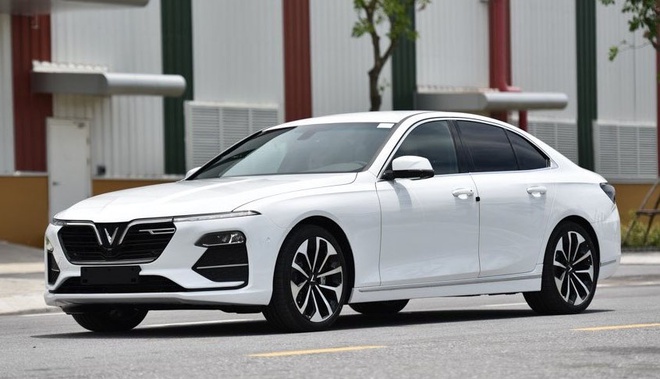 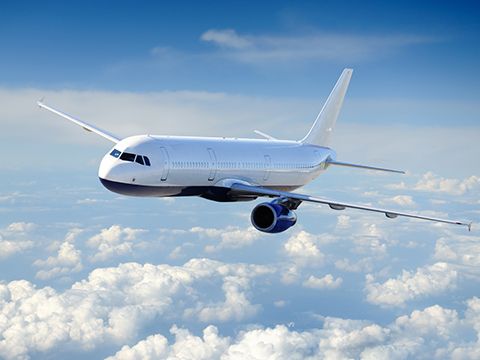 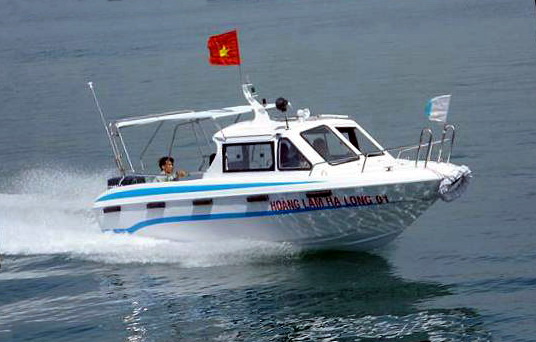 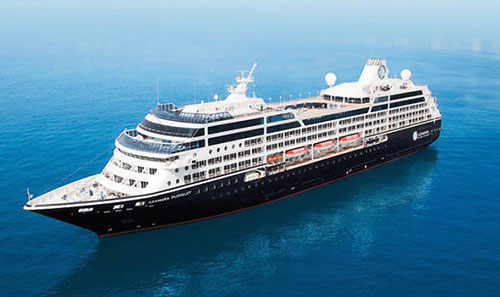 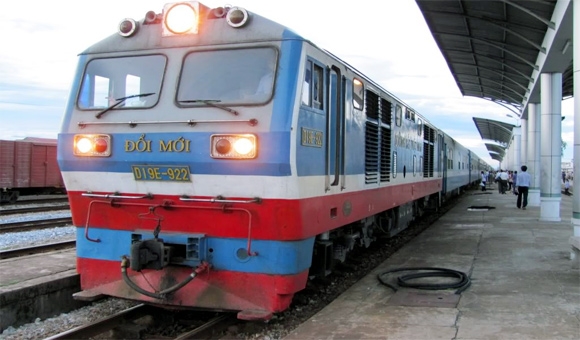 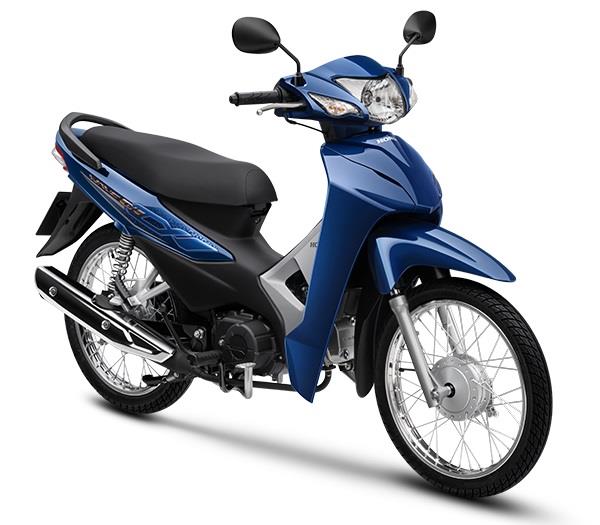 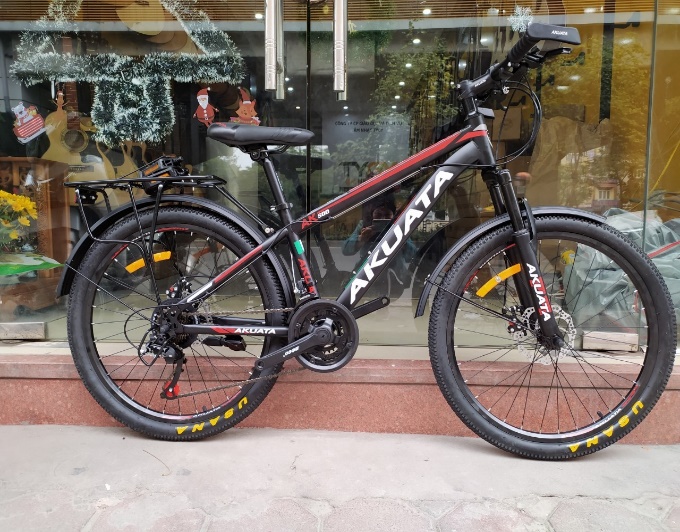 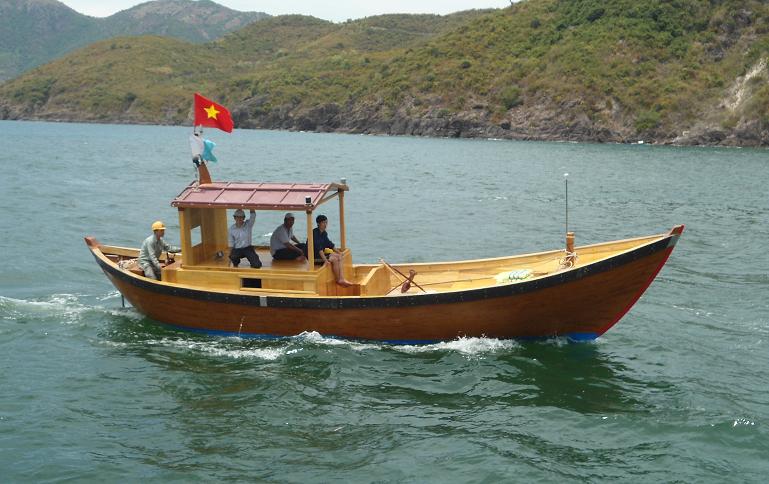 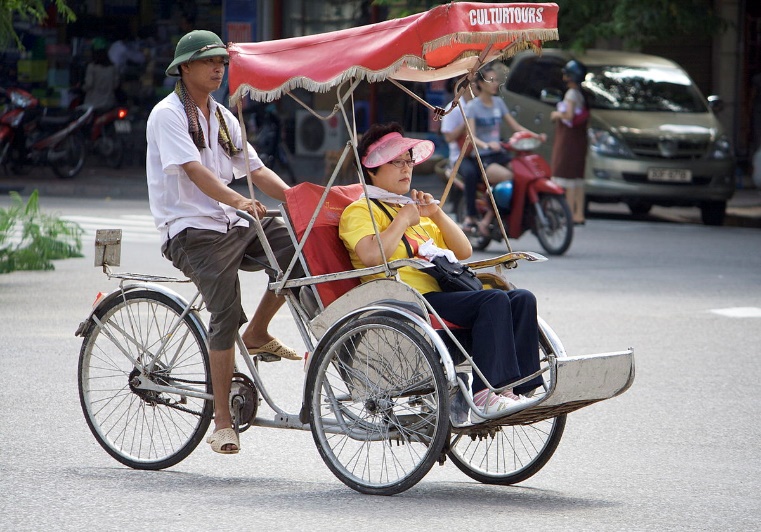 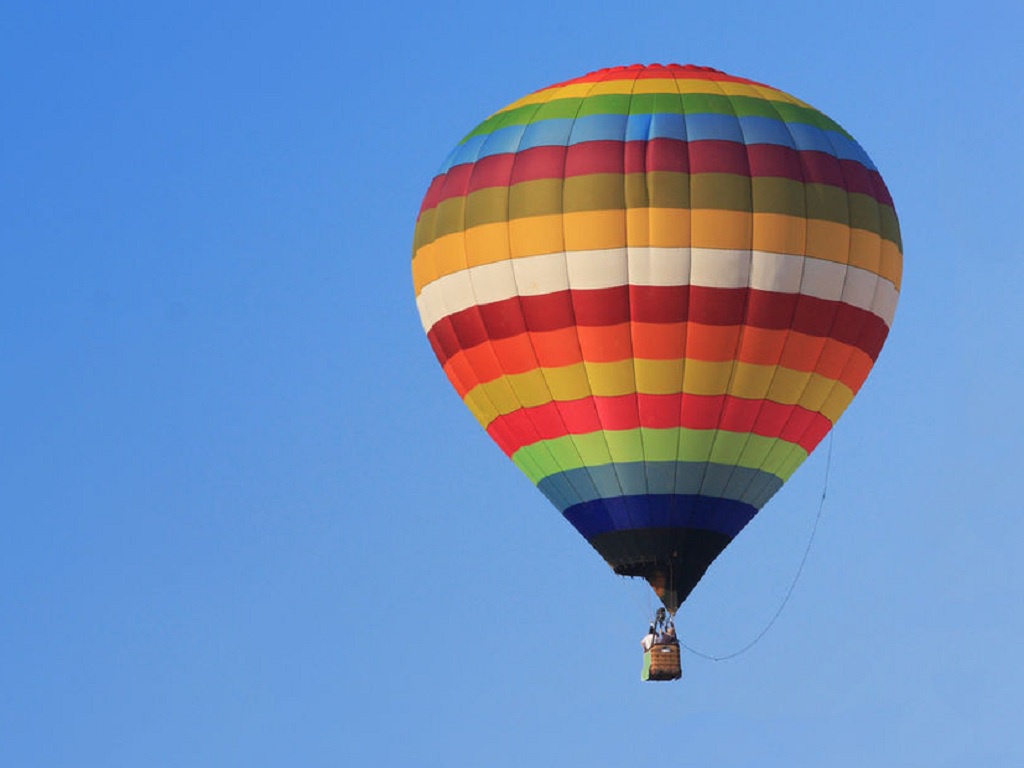 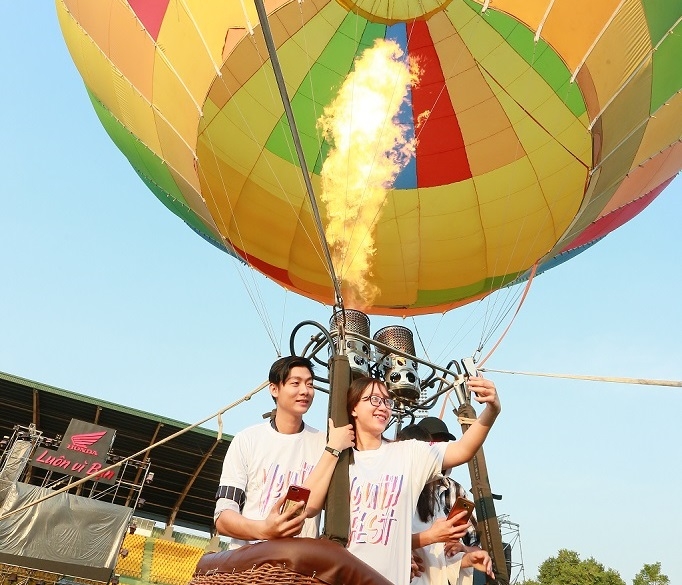 Khinh khí cầu
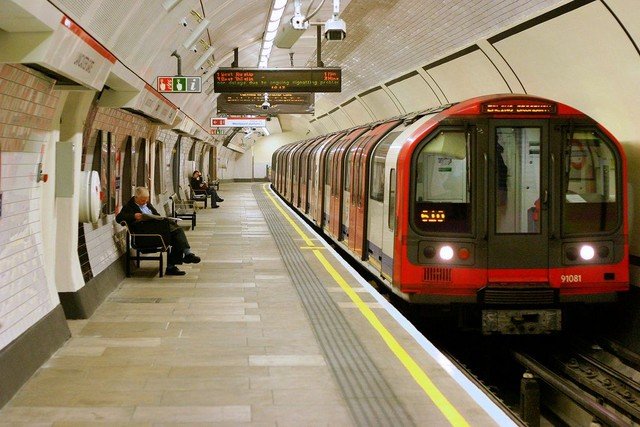 Tàu điện ngầm
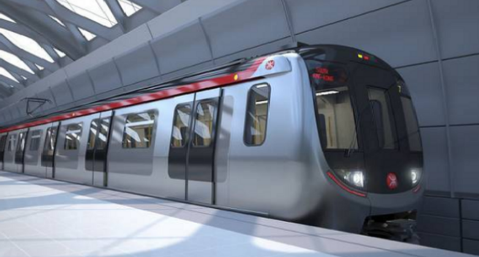 Phương tiện giao thông đường bộ
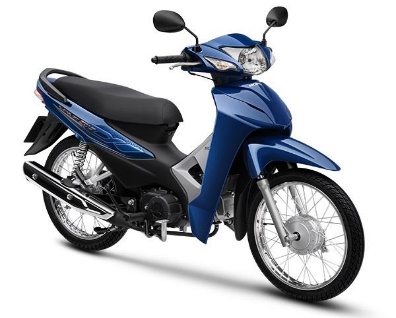 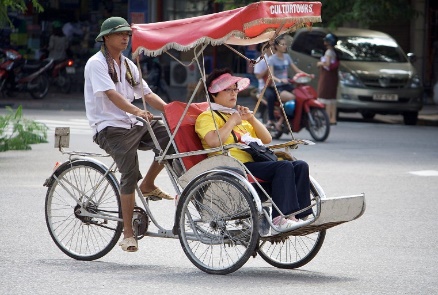 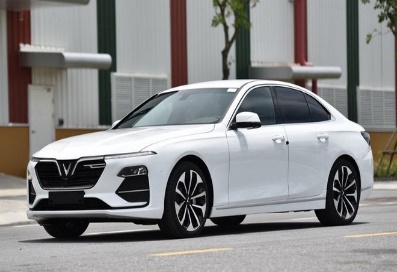 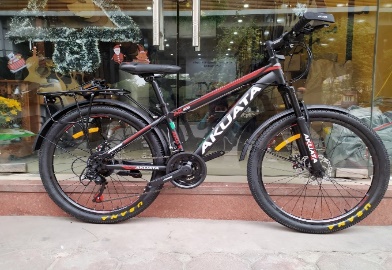 Ô tô
Xe máy
Xe đạp
Xích lô
Phương tiện giao thông 
đường sắt
Phương tiện giao thông đường hàng không
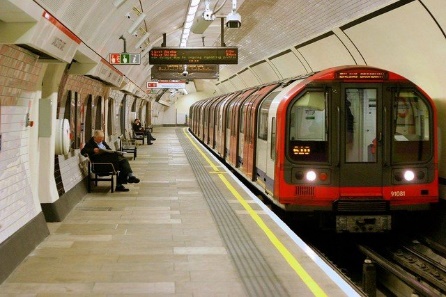 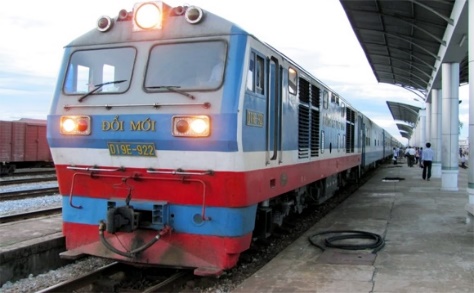 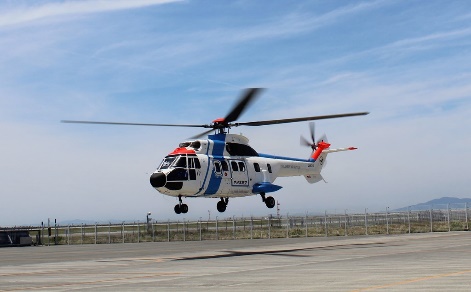 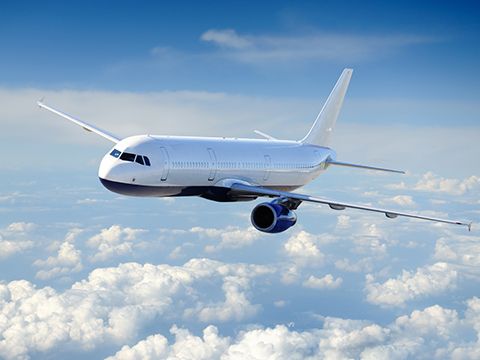 Tàu điện ngầm
Tàu hỏa
Máy bay
Trực thăng
Phương tiện giao thông đường thủy
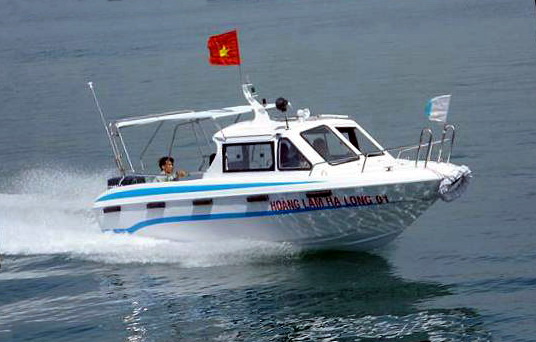 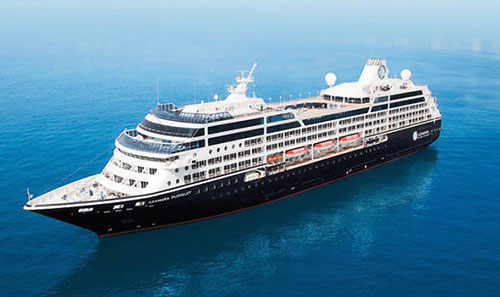 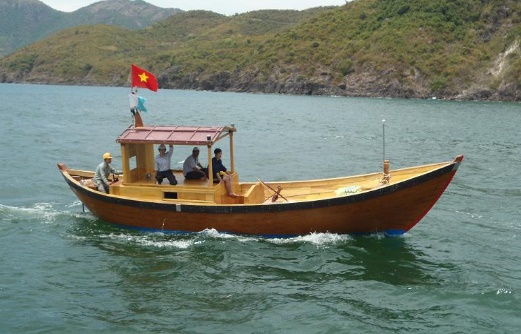 Ca nô
Tàu thủy
Thuyền
Hoạt động 2: Thu thập thông tin
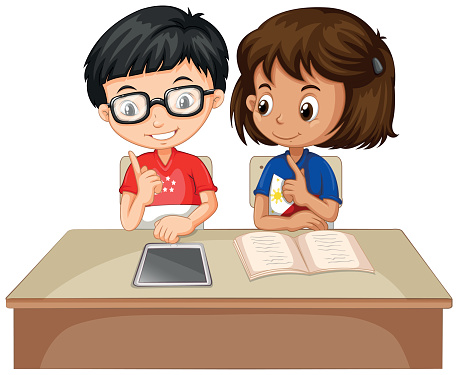 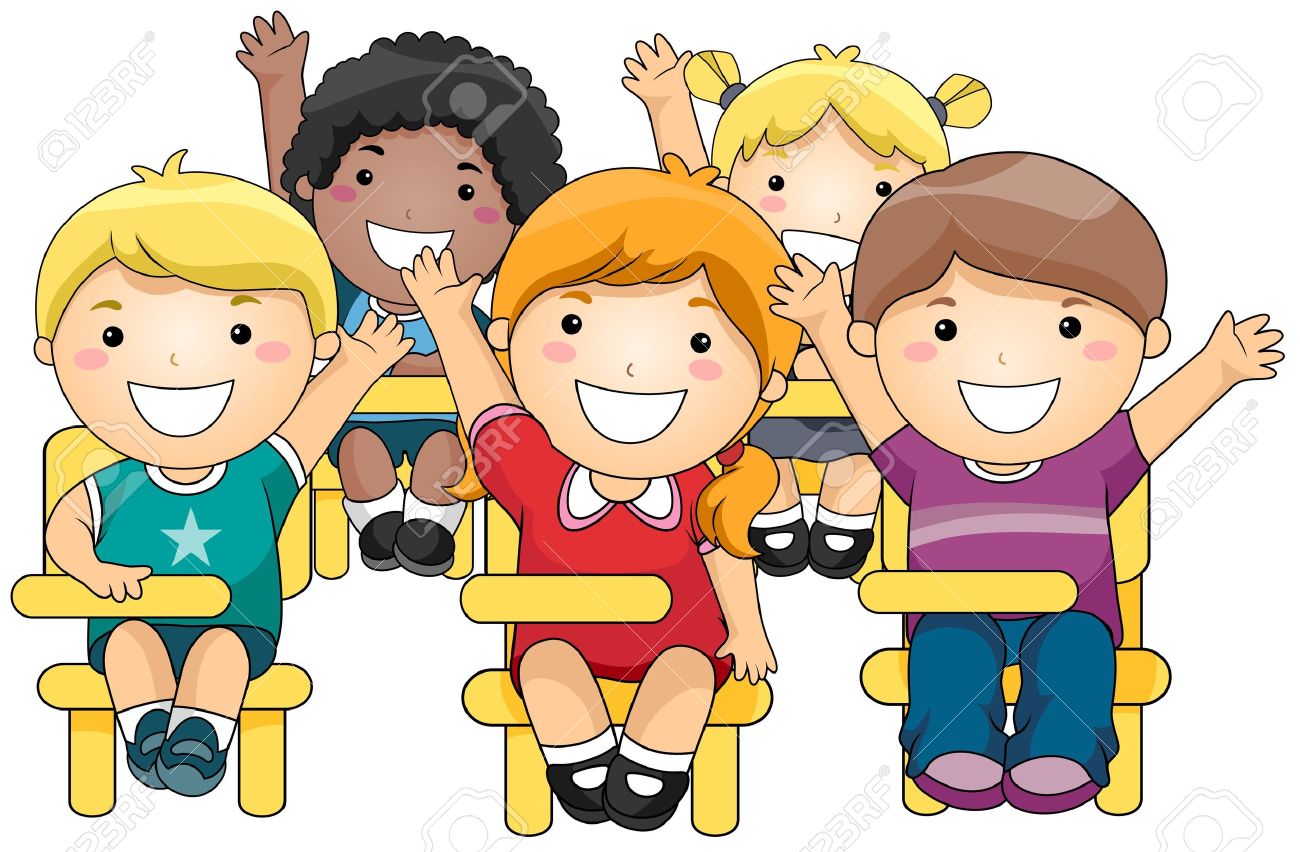 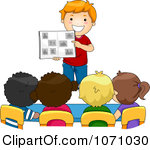 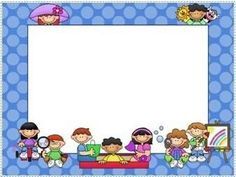 TRÒ CHƠI : DU LỊCH VÒNG QUANH TRÁI ĐẤT
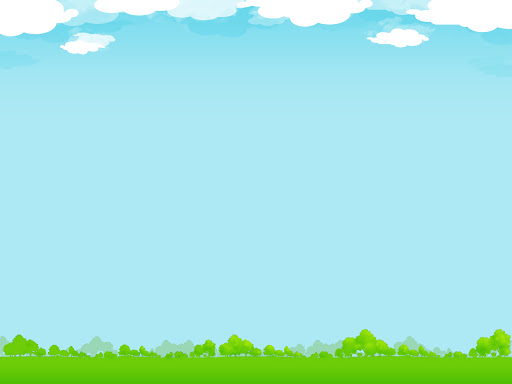 CỦNG CỐ - DẶN DÒ
Vẽ tranh về các loại đường, phương tiện giao thông buổi sau chia sẻ với các bạn.